ПРЕДЛОЖЕНИЯ ПО ВНЕСЕНИЮ ИЗМЕНЕНИЙ В ПРАВИЛА ЗЕМЛЕПОЛЬЗОВАНИЯ И ЗАСТРОЙКИ Г.ПЕРМИ
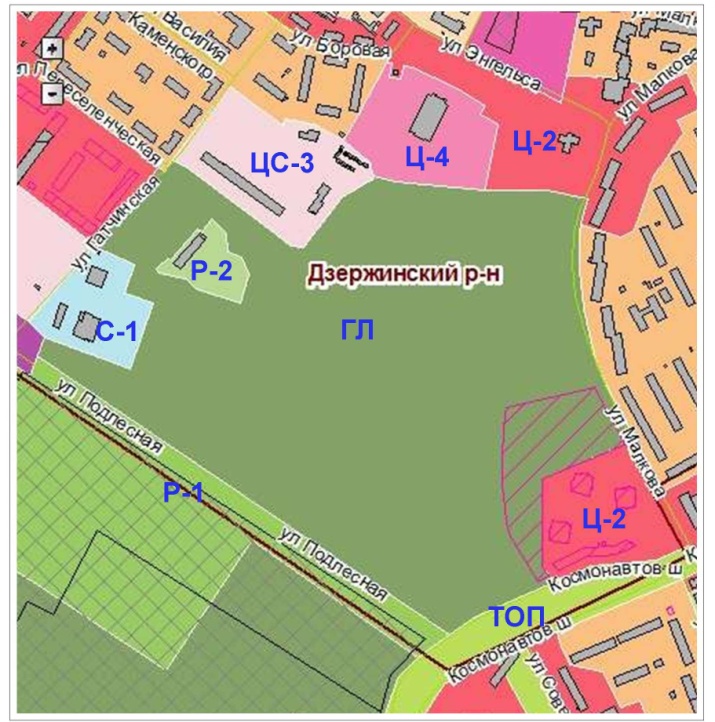 территории расположенной в кадастровом квартале  59:01:4410998
ПРЕДЛОЖЕНИЯ ПО ВНЕСЕНИЮ ИЗМЕНЕНИЙ В ПРАВИЛА ЗЕМЛЕПОЛЬЗОВАНИЯ И ЗАСТРОЙКИ Г.ПЕРМИ
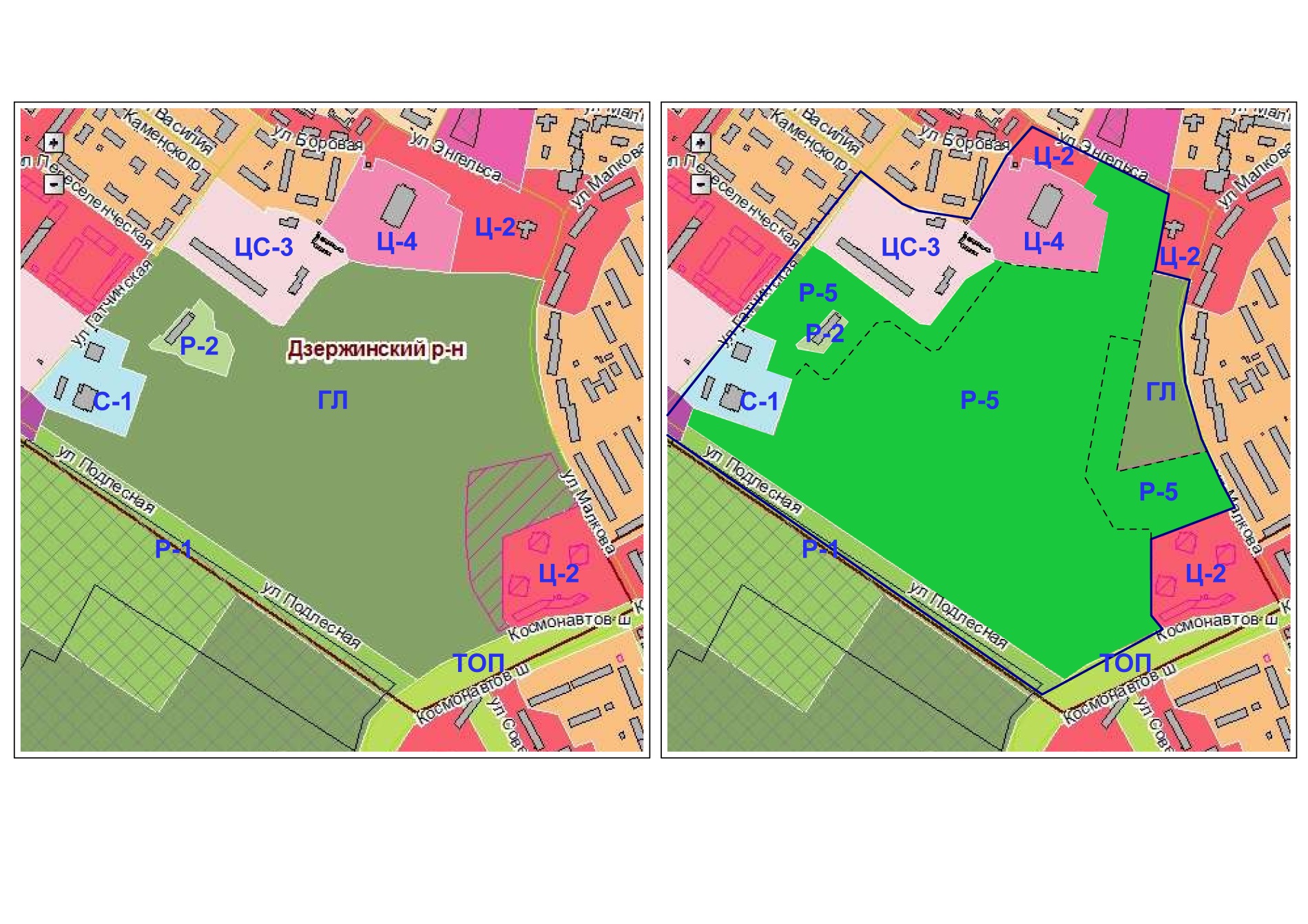 Площадь рассматриваемой территории, расположенной в кадастровом квартале59:01:4410998, свободной от прав третьих лиц, составляет 33,4 га. 
Согласно Генеральному Плану города Перми рассматриваемая территория относится к функциональной зоне ТСП-Р – Зона рекреационных и специальных объектов.
В соответствии с ПЗЗ г. Перми рассматриваемая территория расположена в следующих зонах: ГЛ, Ц-2, ЦС-3, С-1, Р-2.
СУЩЕСТВУЮЩЕЕ СОСТОЯНИЕ ТЕРРИТОРИИ
На сегодняшний день территория, свободная от застройки, представляет собой неблагоустроенную лесопарковую зону.
Социологический опрос жителей г. Перми выявил низкую степень удовлетворенности условиями отдыха в Черняевском лесопарке: большая часть горожан (70%) не довольны существующим состоянием рекреационной инфраструктуры.
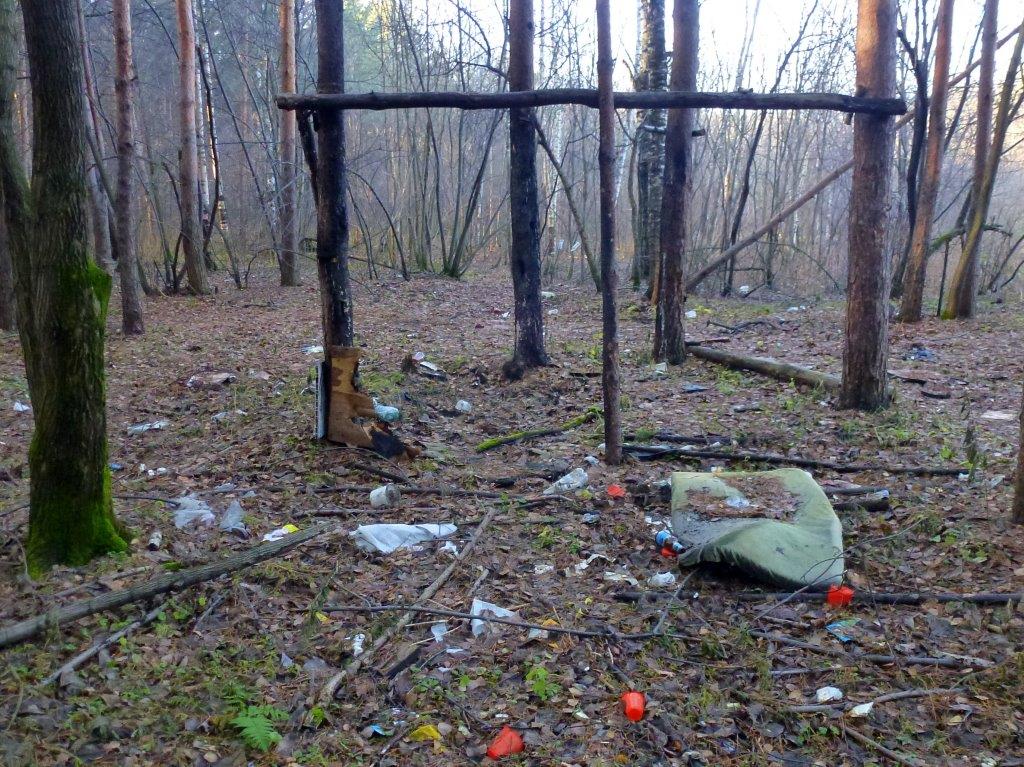 Предлагается ПРЕОБРАЗОВАНИЕ этой территории.
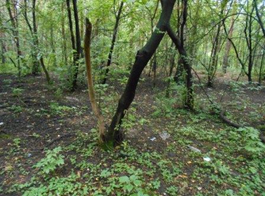 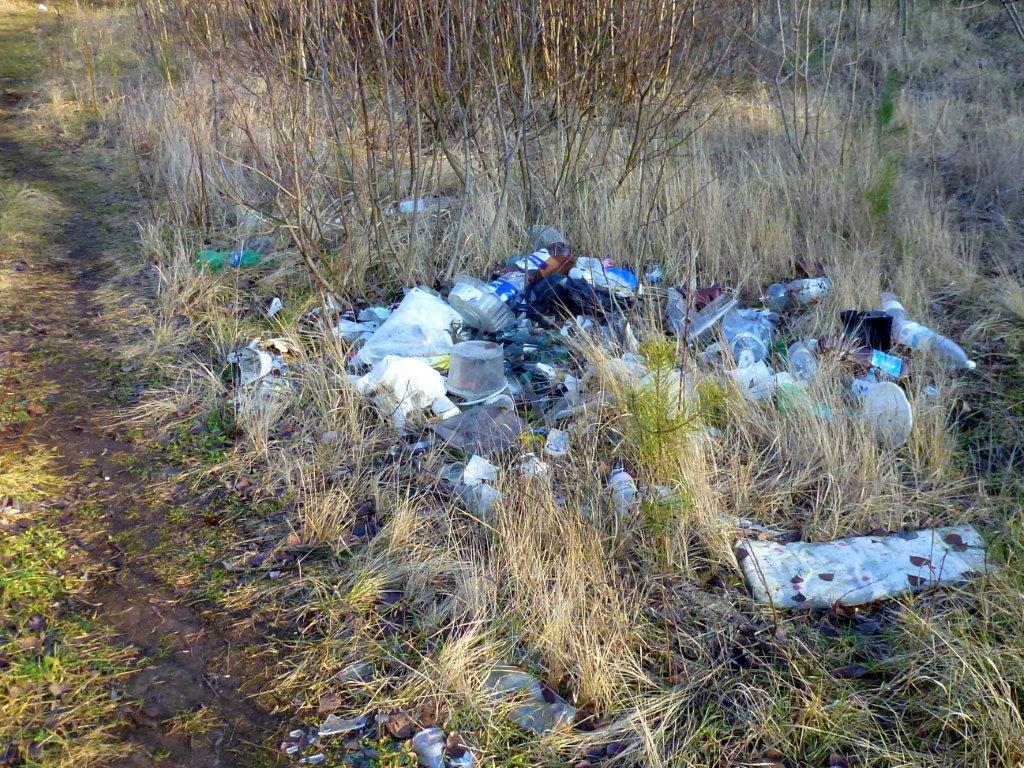 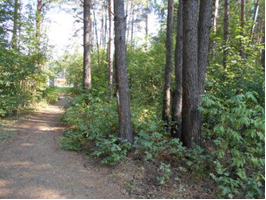 Под строительство нового зоопарка на территории за ДКЖ планируется 24га, что составляет 3,5% от общей площади Черняевского лесопарка (690 га), оставшуюся часть леса жители города могут использовать в прежнем режиме.
Площадь застройки на 24 га составит – 3,9 га (менее 20%).
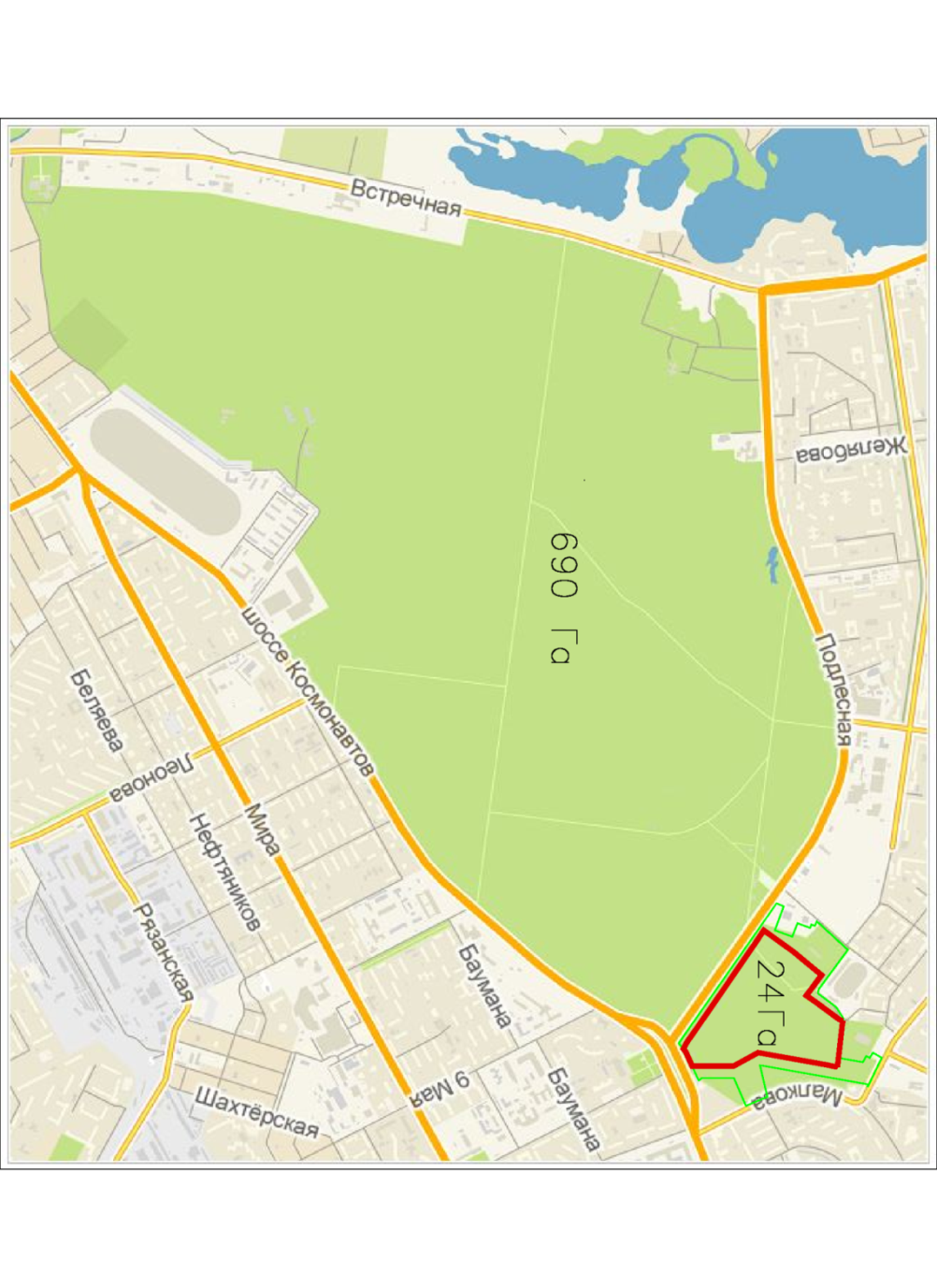 80% зоопарков в крупных городах России и 71% лучших зоопарков мира расположены в центре города.


Рассматриваемый участок обладает высокой транспортной доступностью, из любого района города возможно доехать без пересадок, что очень важно для целевой аудитории зоопарка (семьи с детьми). Не потребуется введение новых автобусных маршрутов.
МАСТЕР-ПЛАН
При разработке мастер-плана территории расположение деревьев послужило скелетом проекта. 
Участки без растительности оставили для строительства зданий (теплых вольеров), что позволило мах сохранить существующие деревья. 
Тропиночная сеть так же построена с учетом подеревной съемки
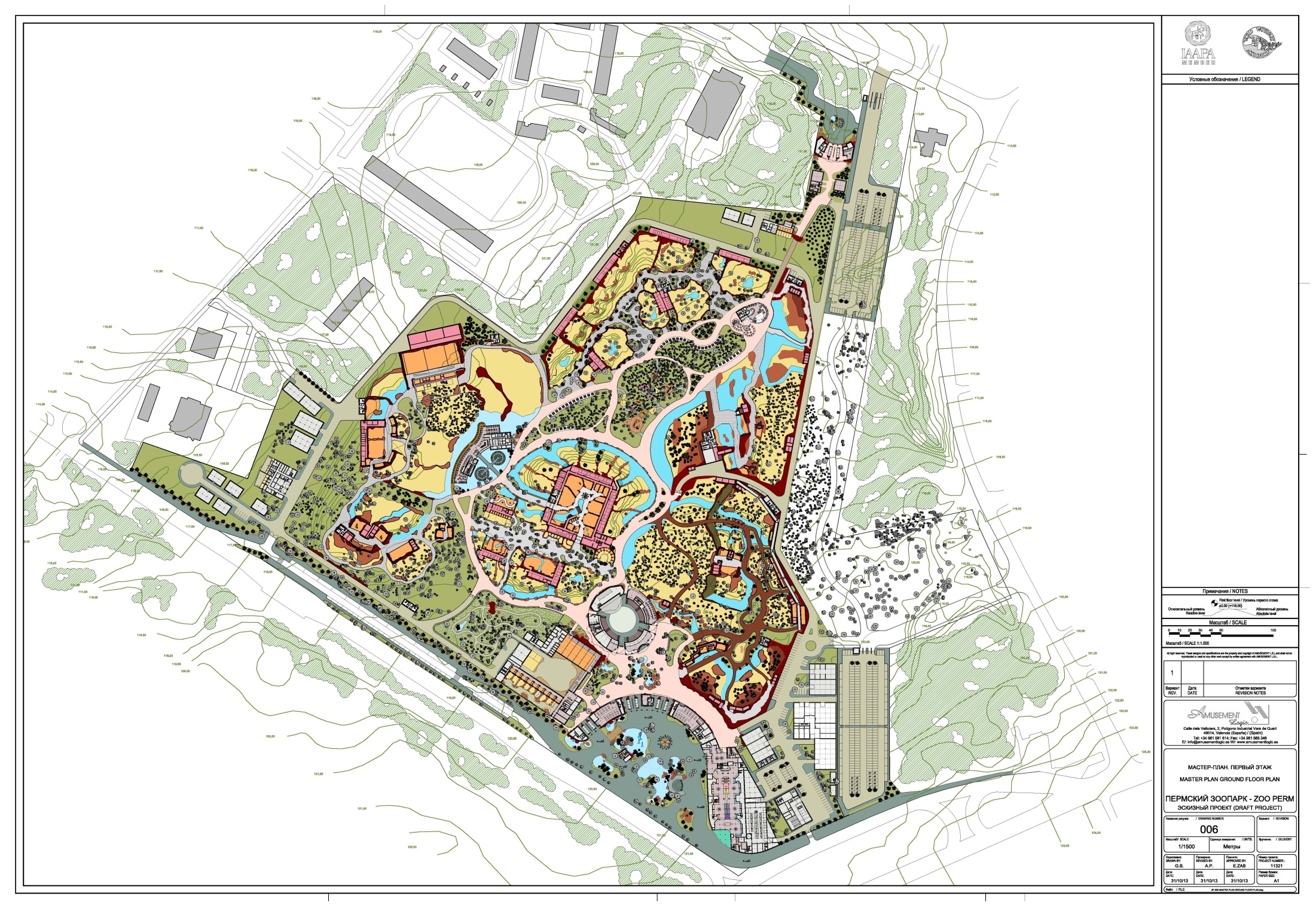 Площадь застройки зоопарка составляет 3,9 га из 24га.
ТЕРРИТОРИИ СВОБОДНОГО ДОСТУПА
Предусмотрены 4 благоустроенные зоны свободного доступа, общей площадью 9га.
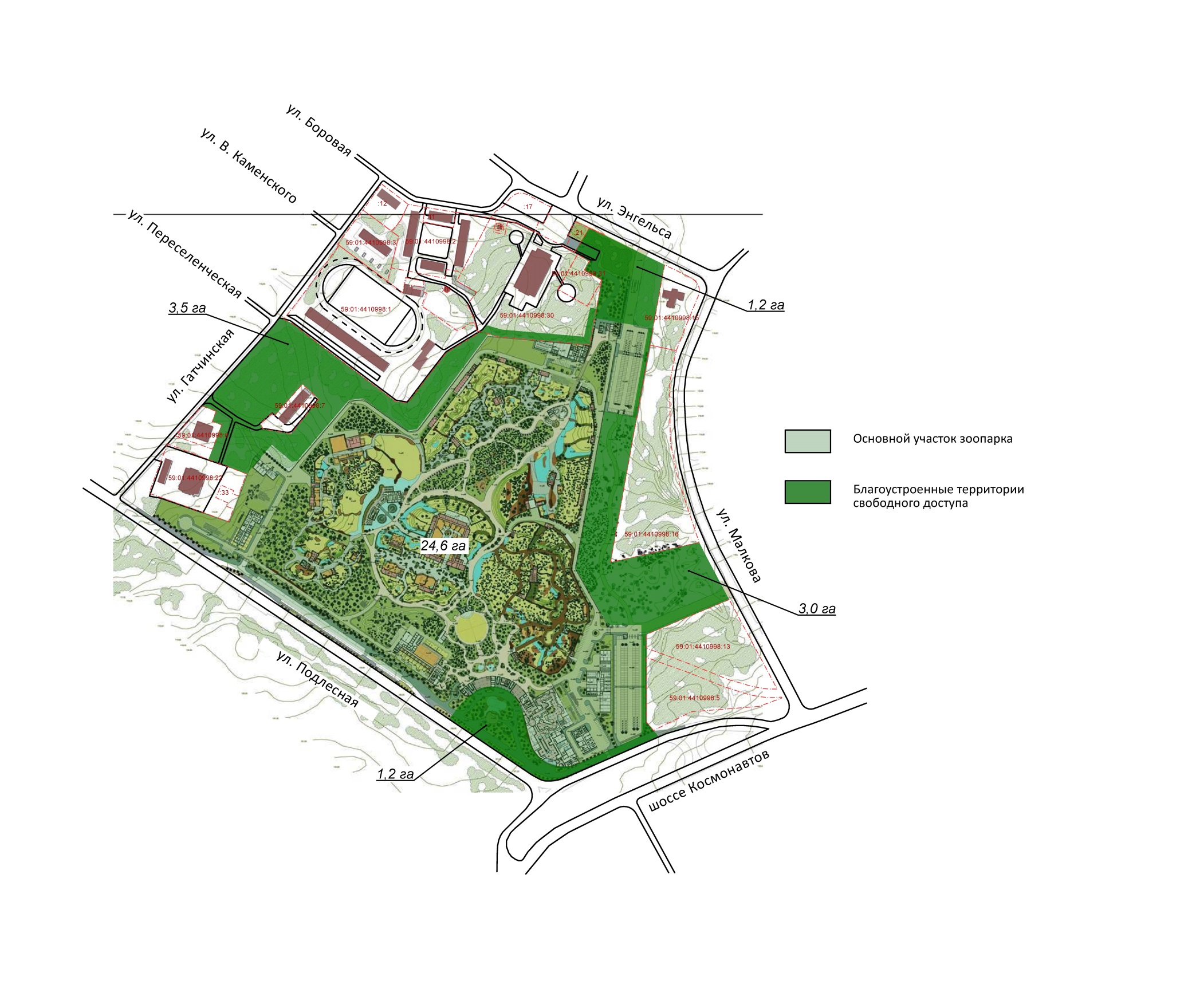 ВИД  С УЛ.МАЛКОВА
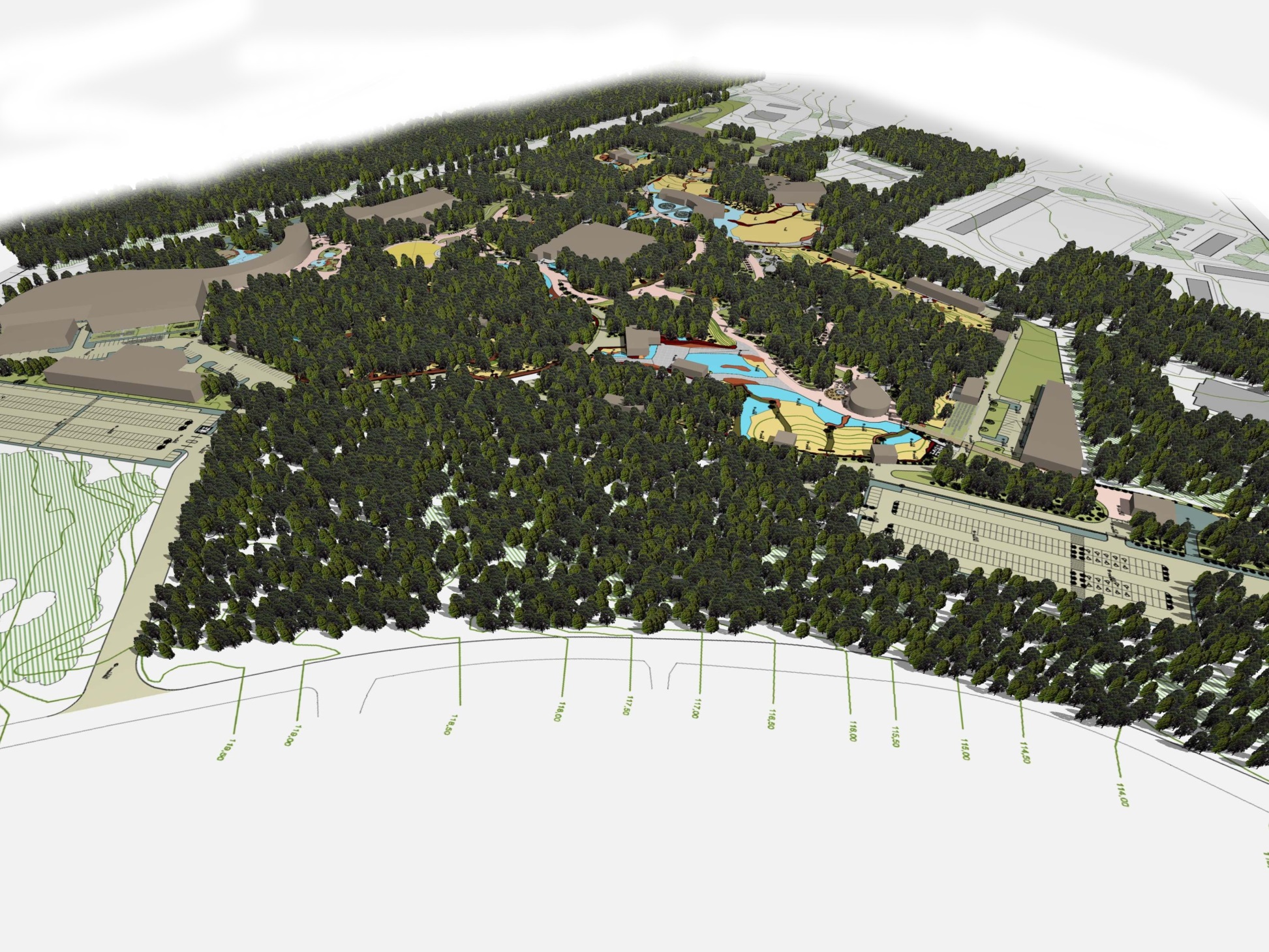 Размещение на земельном участке за ДКЖ зоопарка позволит сохранить этот лесной участок, как озелененный, благоустроенный, приспособленный к отдыху населения.
ВИД  С УЛ.ПОДЛЕСНАЯ, ШОССЕ КОСМОНАВТОВ – ГЛАВНЫЙ ВХОД
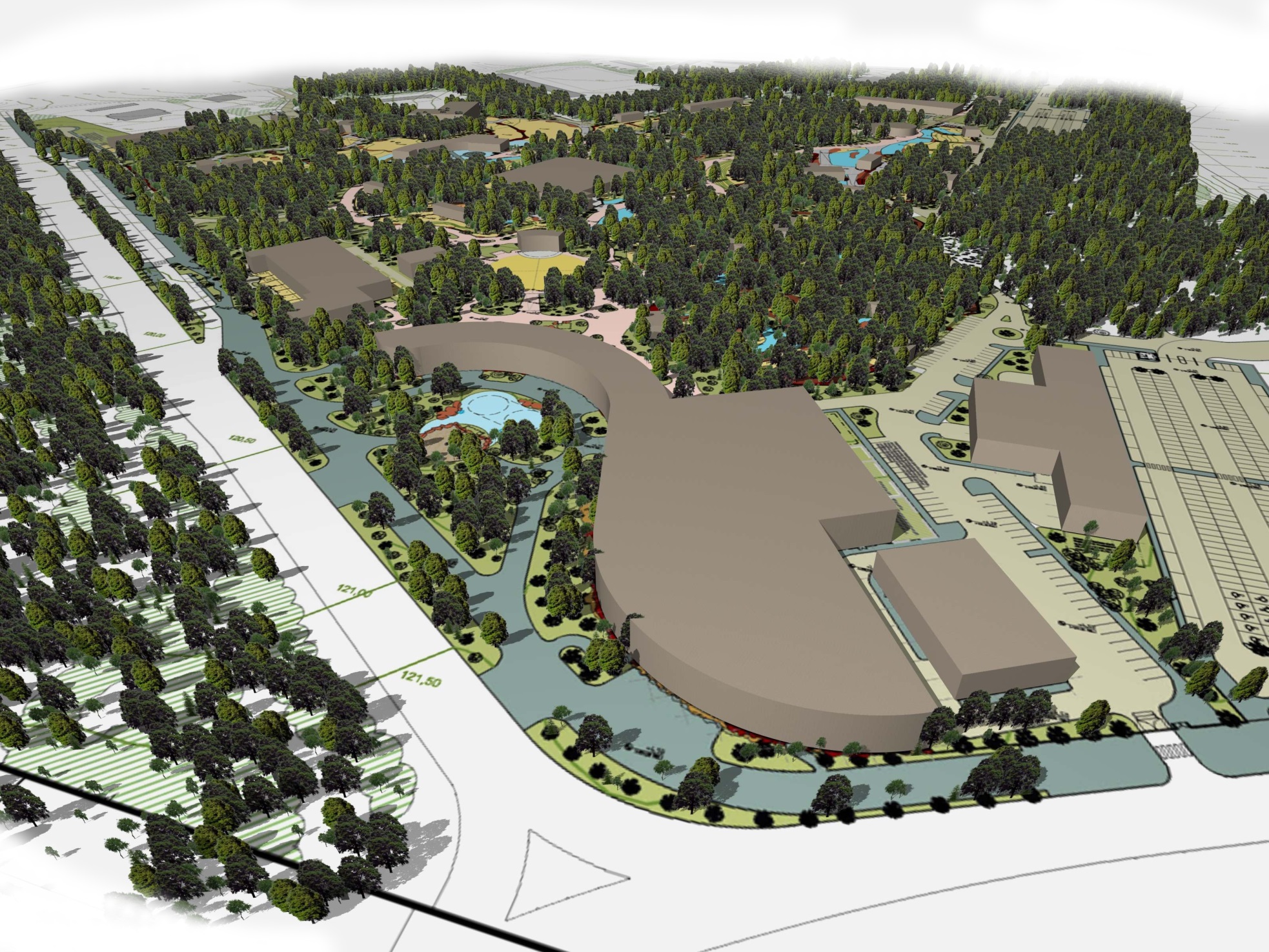 ВИД С УЛ. ЭНГЕЛЬСА – ВХОД СО СТОРОНЫ ДКЖ
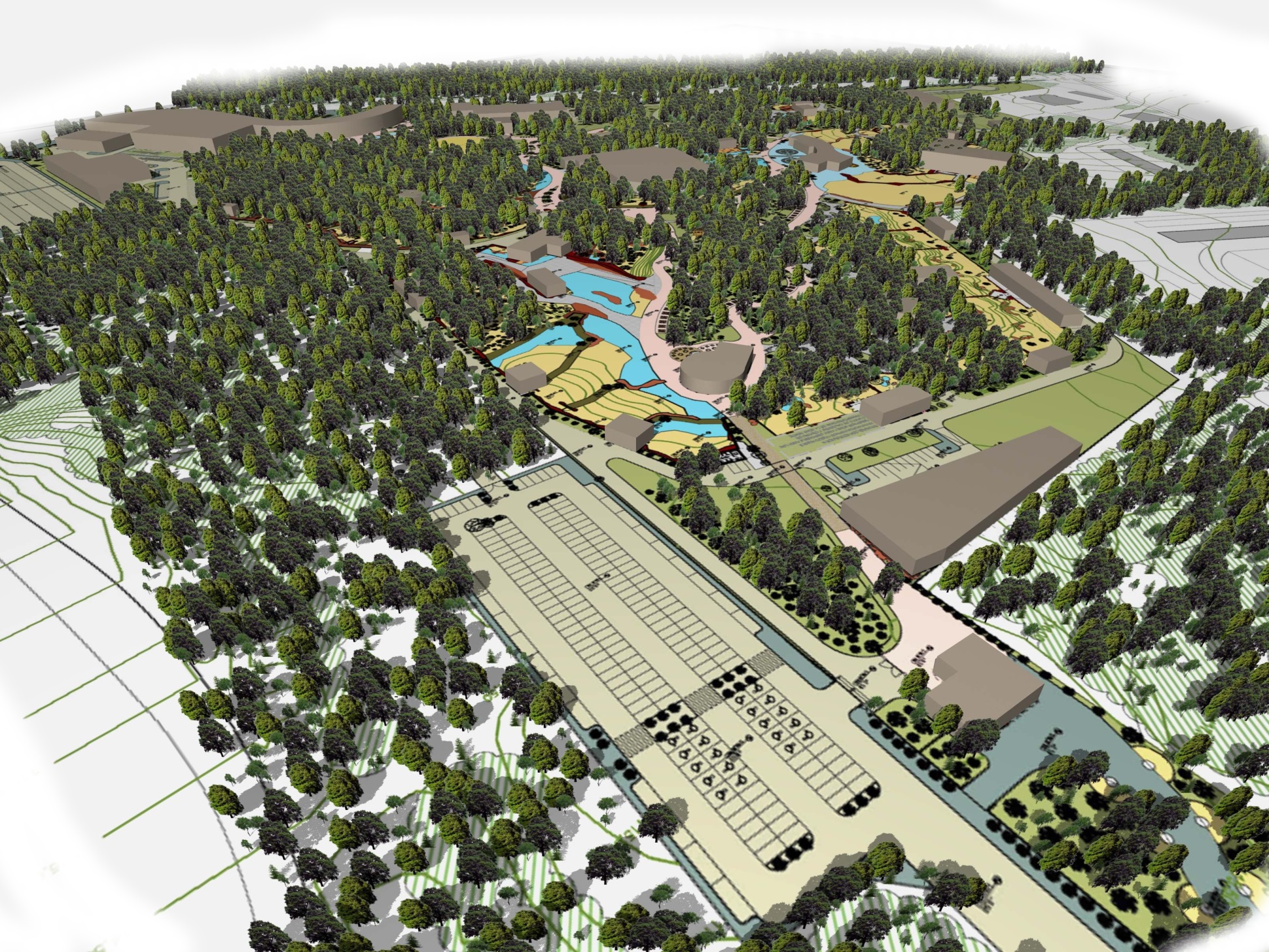 АВТОСТОЯНКИ
В связи с важностью биопарка и с учетом его ожидаемой посещаемости было принято решение предусмотреть большее количество машиномест, чем это требовалось  действующими нормами.
Имеются три автостоянки, привязанные к каждому из входов в биопарк.
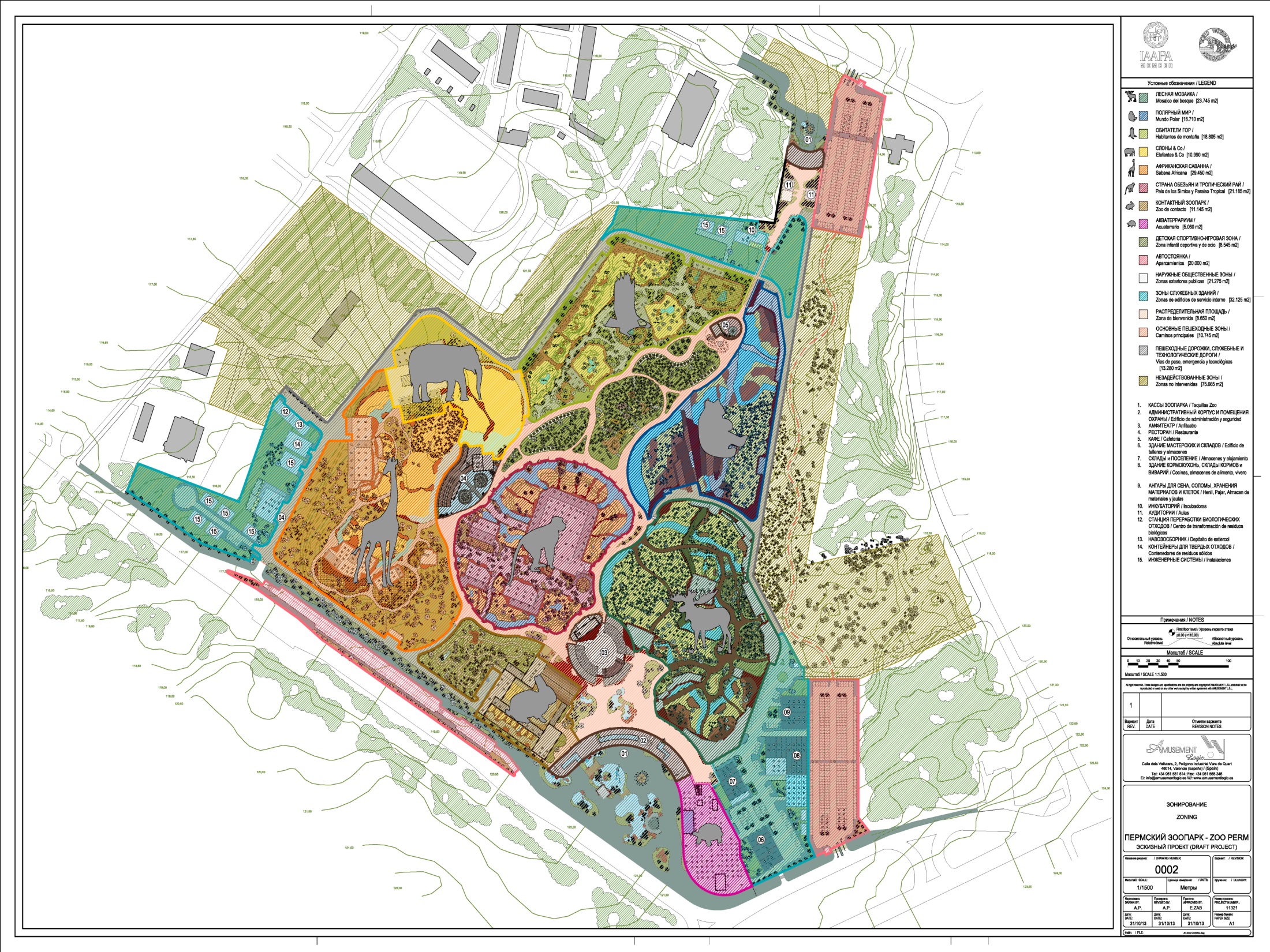 В северной части предусмотрено 170 парковочных мест для автомобилей и 10 мест для автотранспорта инвалидов.
Восточная автостоянка рассчитана на 207 мест для автомобилей и 10 мест для автотранспорта инвалидов.
Автостоянка предназначена для туристических автобусов (12 мест), такси (24) и  особых гостей (14).
Внутри биопарка, возле периметральной служебной дороги, имеется значительное количество парковочных мест для сотрудников биопарка.